Oficina Asesora de Planeación
Estado Plan de Mejoramiento suscrito con la Contraloría General de la República.
Con corte al 30 de Septiembre de 2024
ESTADO PDM CGR A SEPTIEMBRE 2024Planes Cumplidos
Al 30 de SEPTIEMBRE de 2024, se presentan 11 planes de mejoramiento cumplidos al 100%, con un total de 321 Acciones.
ESTADO PDM CGR A SEPTIEMBRE 2024Planes en Término
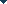 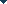 ESTADO PDM CGR A SEPTIEMBRE 2024
ESTADO PDM CGR A SEPTIEMBRE 2024
De acuerdo con lo anterior, el instituto presenta un cumplimiento de 877 acciones de 953 suscritas, lo que equivale al 91%, en ejecución el 9%. 
En lo referente a las acciones que presentamos en término corresponde en su gran mayoría a las actividades que se están realizando para el saneamiento y legalización de los inmuebles a nivel nacional y que tienen relación con otras entidades, para las cuales se estima culminar en diciembre de 2026; estas acciones corresponden principalmente con los planes de mejoramiento de las auditorías regular 2016 y especial de fiscalización a la gestión sobre inmuebles el ICA 2021.
ESTADO PDM CGR A SEPTIEMBRE 2024
Se recomienda, continuar con el monitoreo permanente por parte de las áreas responsables del cumplimiento de estas acciones.

Igualmente, se recomienda verificar las fechas establecidas para el cumplimiento de las acciones, por cuanto de requerirse modificaciones, debemos dar cumplimiento al procedimiento DIR-OAP-P-010.
Gracias